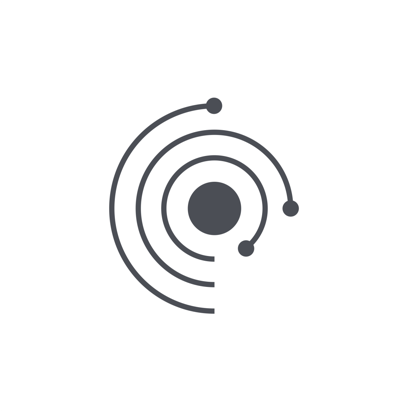 Le pH de Mars
Acides et Bases
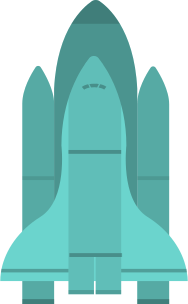 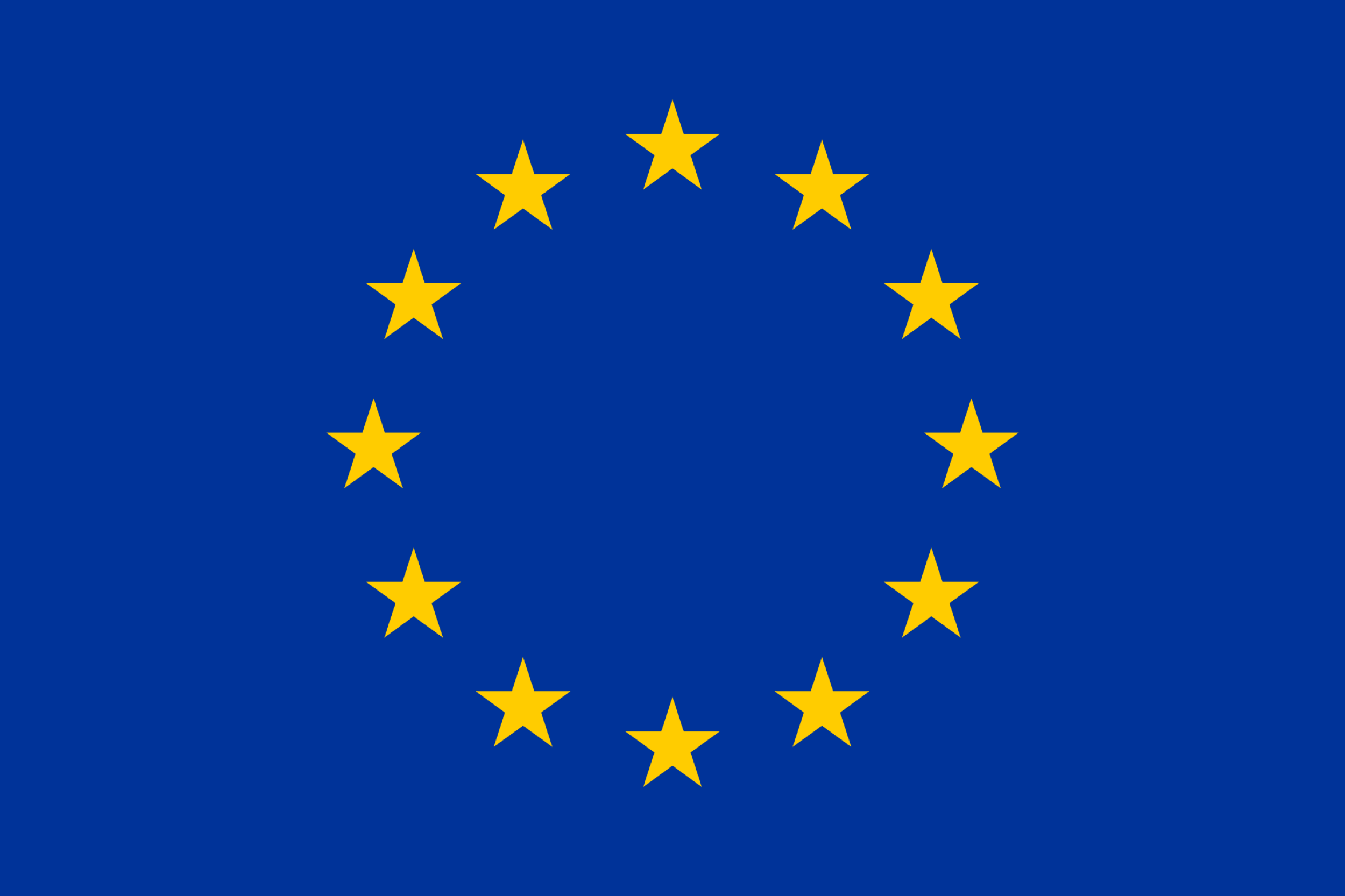 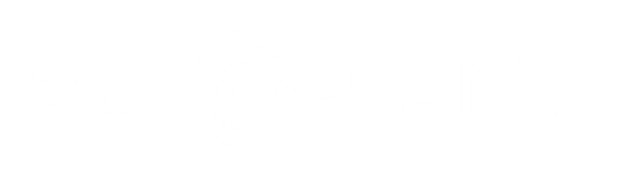 Europlanet 2024 RI has received funding from the European Union’s Horizon 2020 research and innovation programme under grant agreement No 871149.
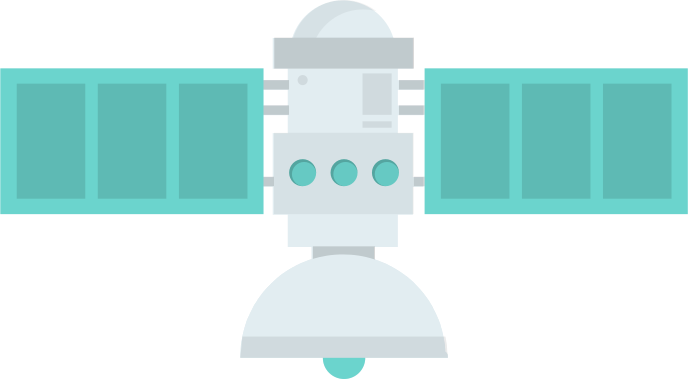 Objectifs
A la fin de cette leçon vous serez en mesure de :
Comprendre l'échelle de pH

Décrire comment les facteurs sur Mars peuvent affecter le pH

Discuter de la façon dont le pH affecte l'habitabilité
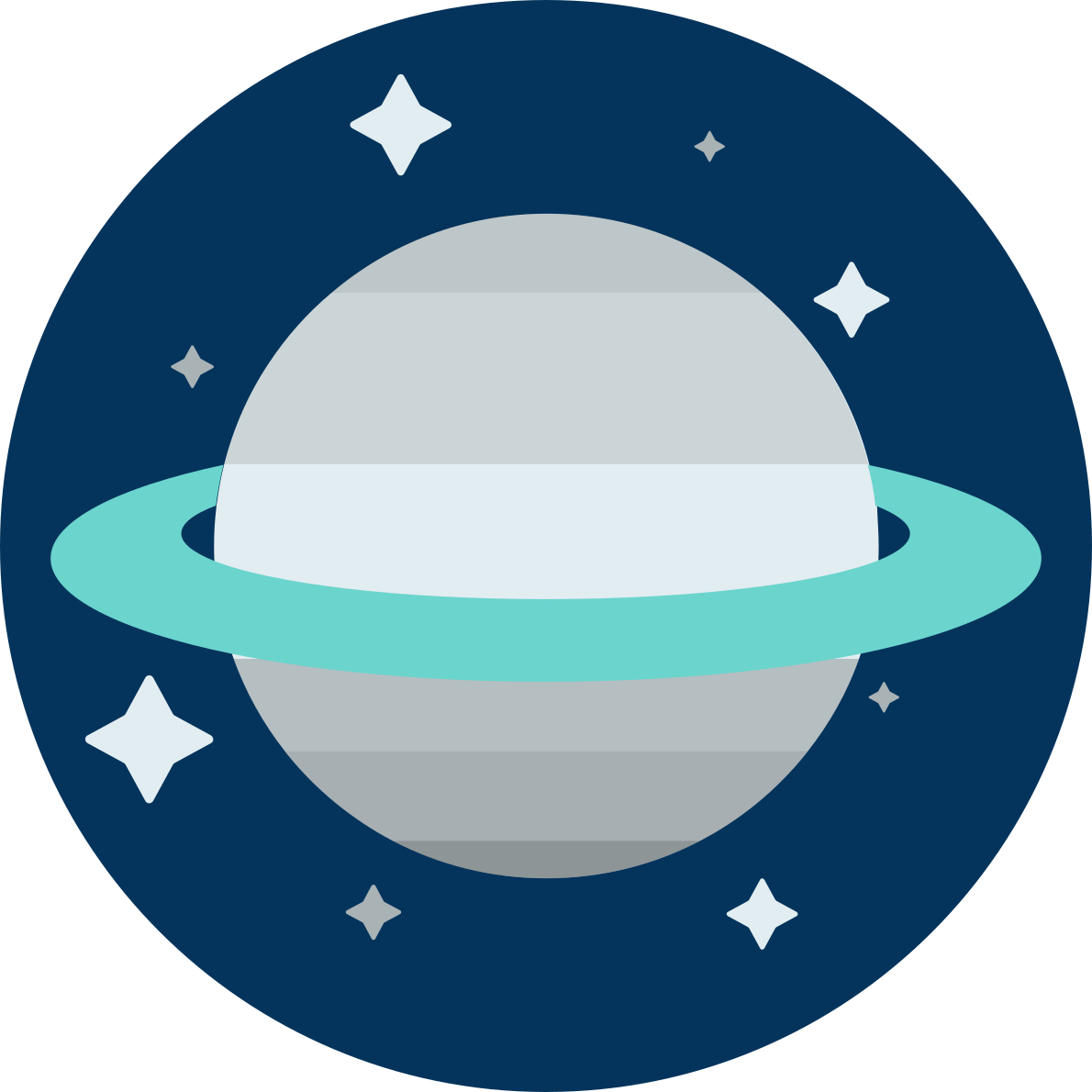 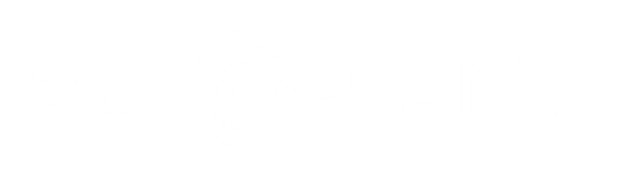 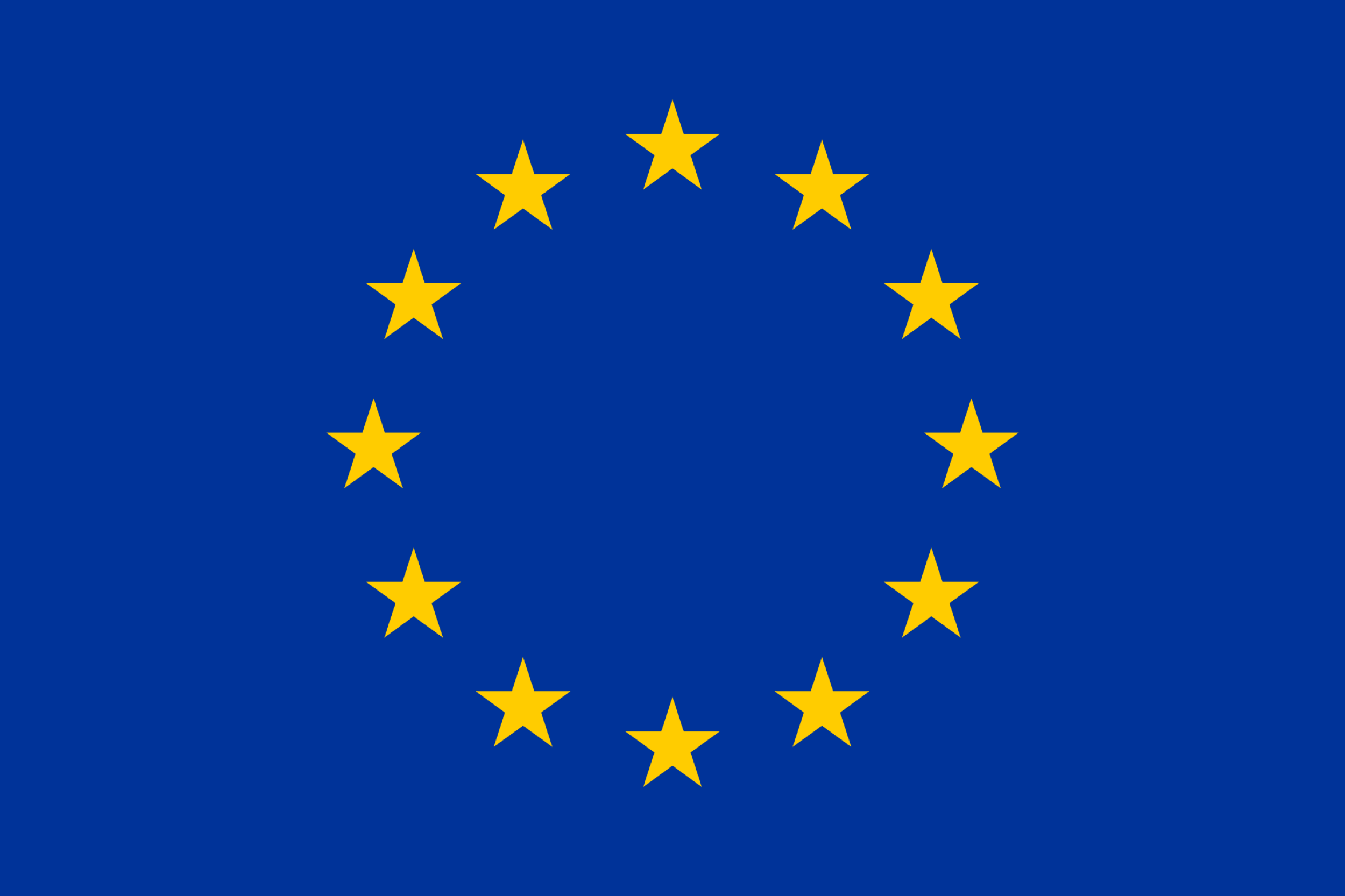 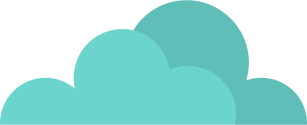 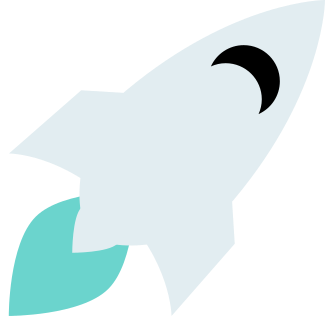 Qu’est-ce que le pH ?
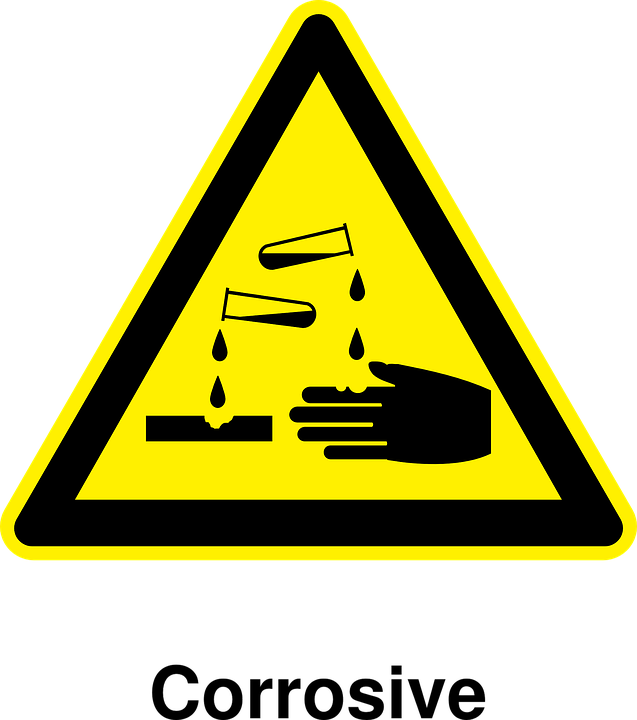 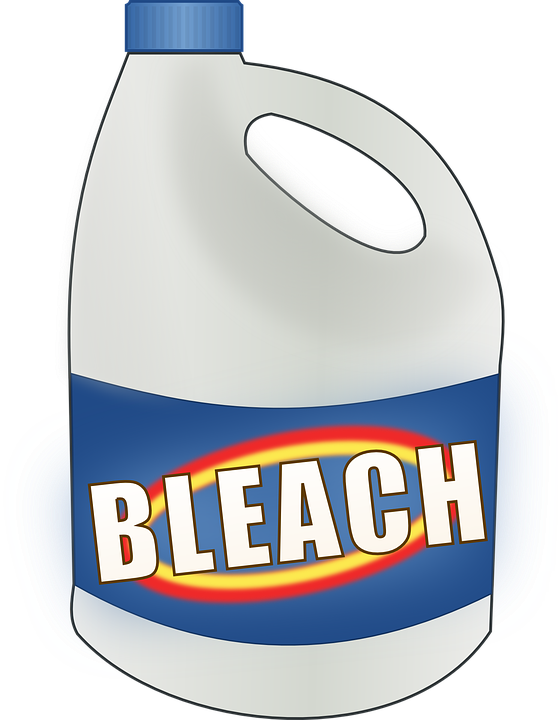 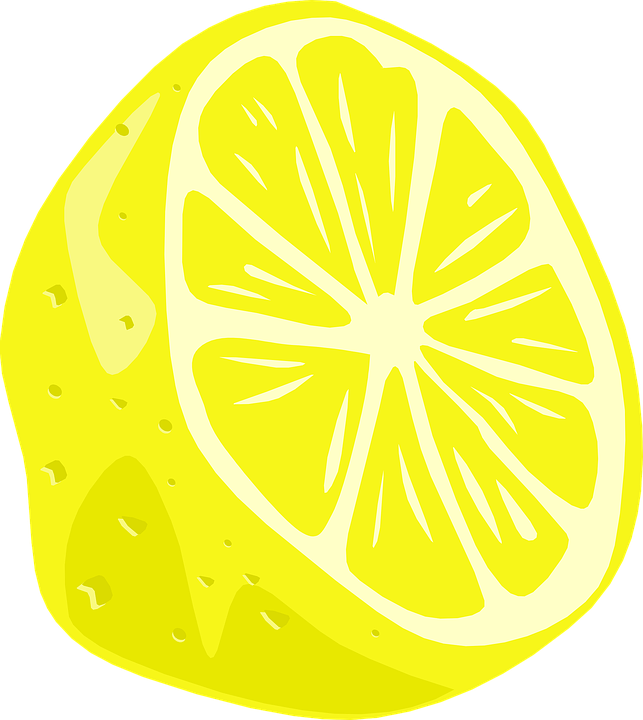 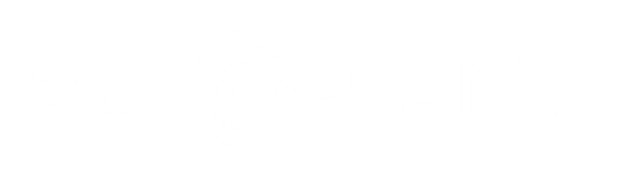 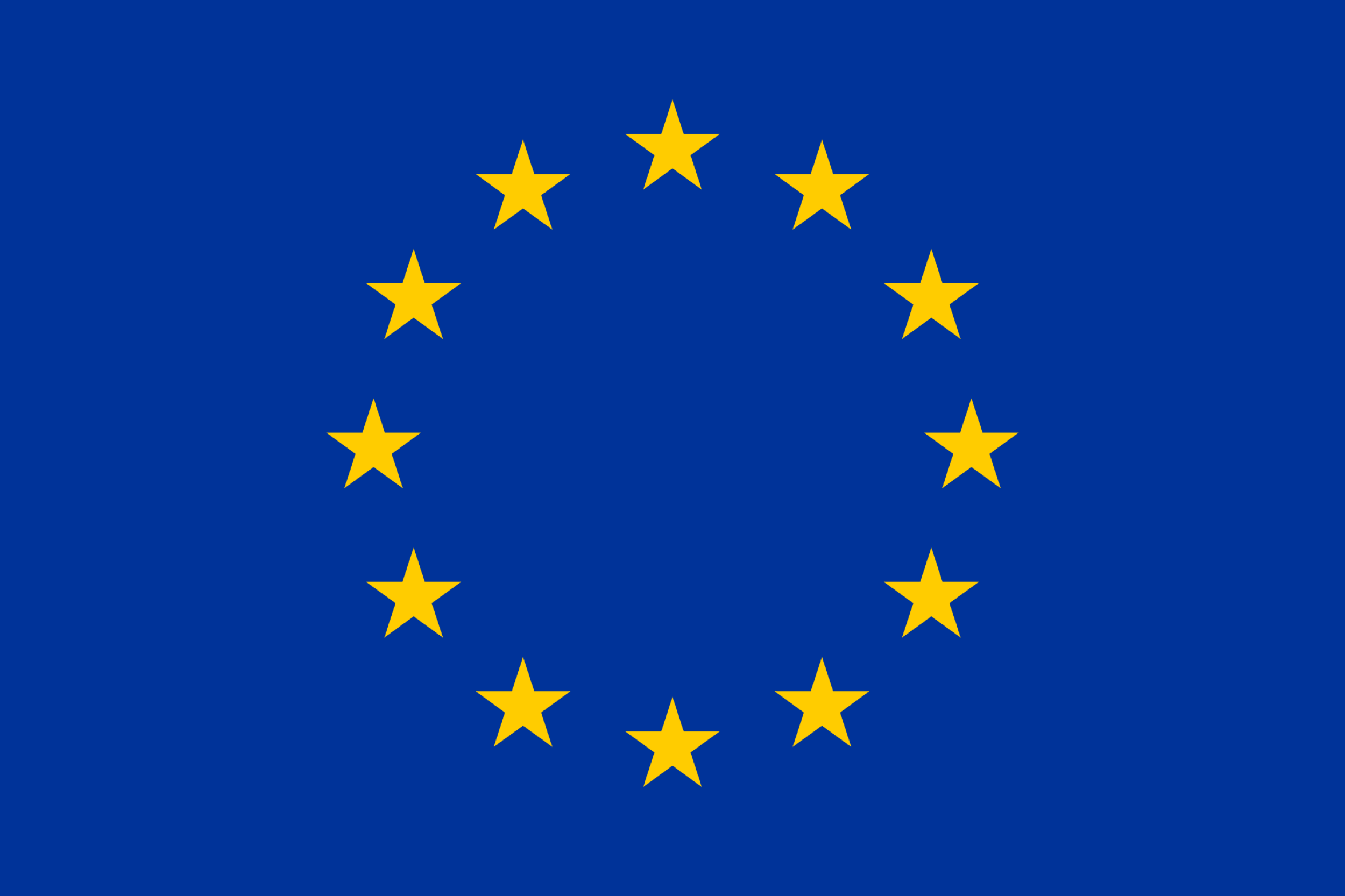 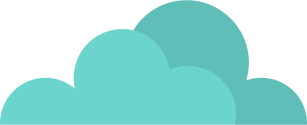 L’échelle de pH
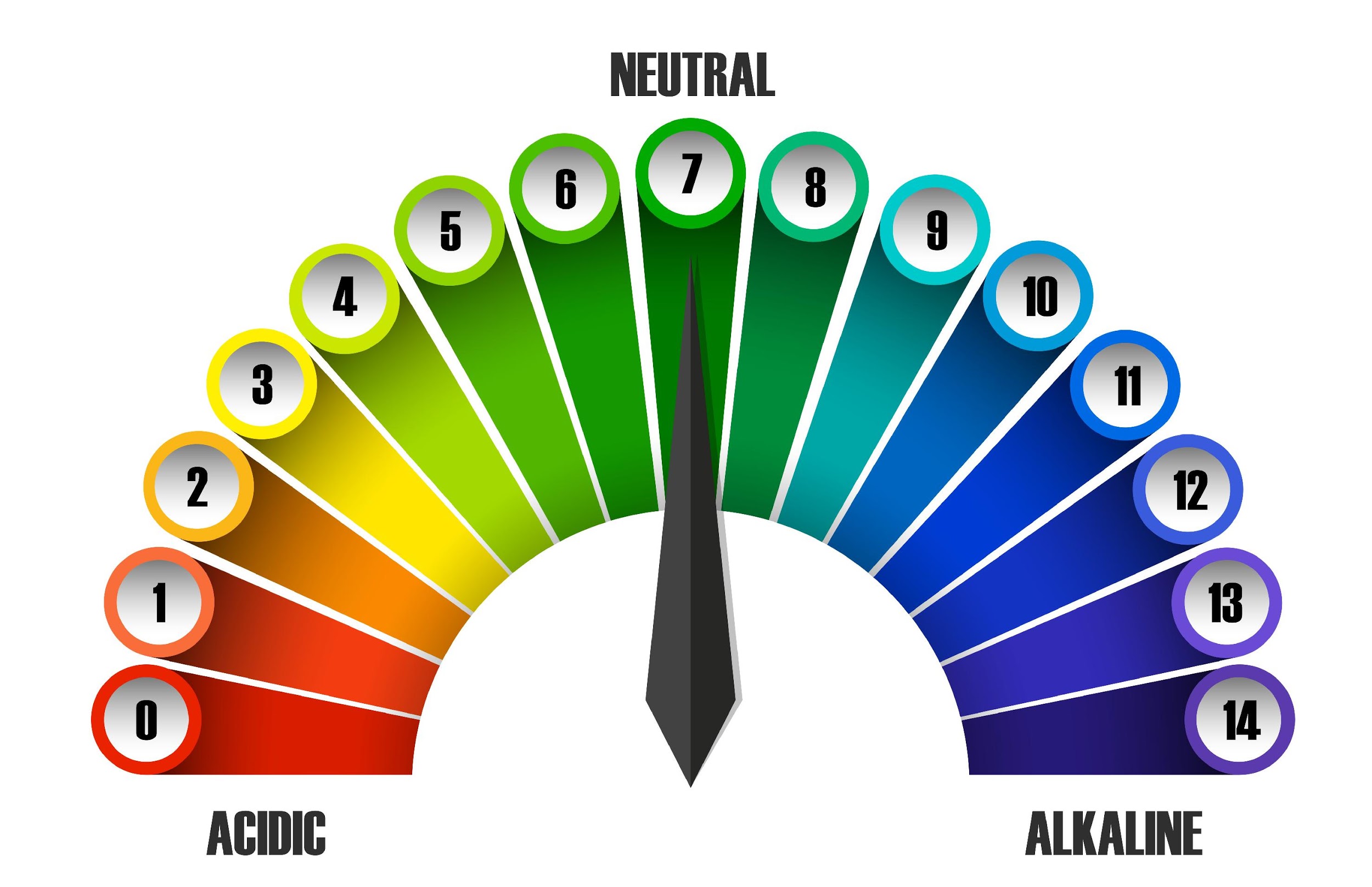 Neutre
Acide
Basique
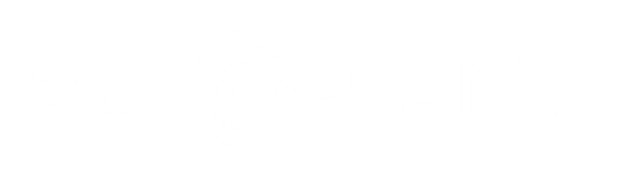 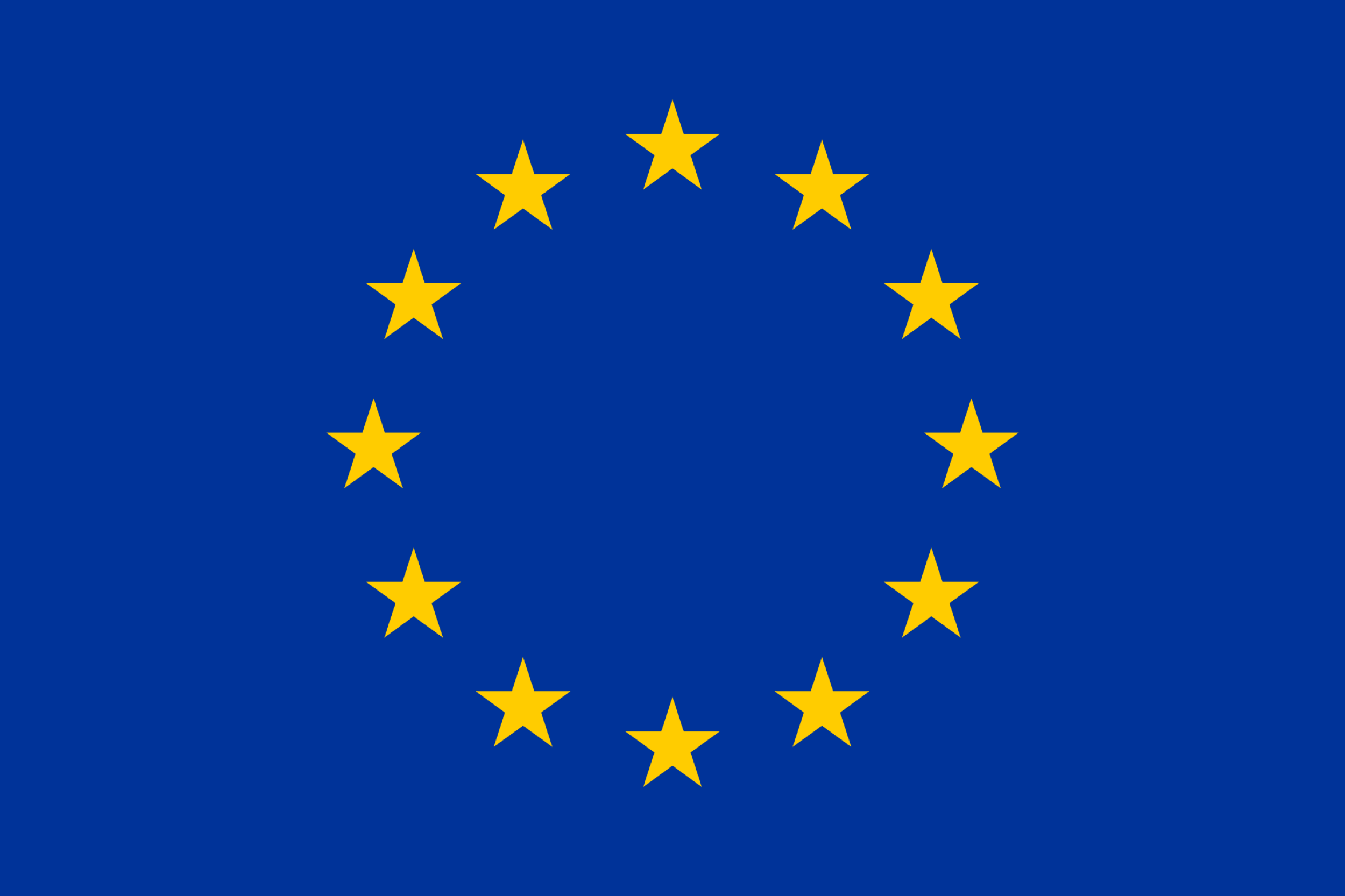 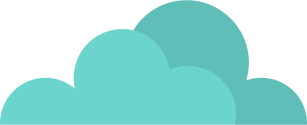 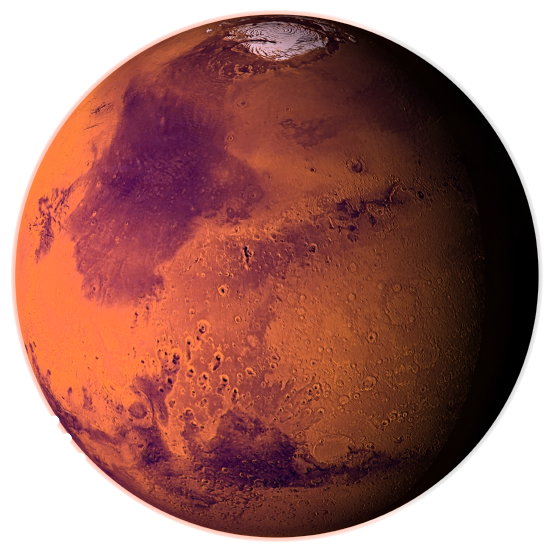 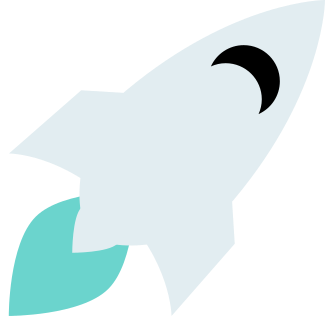 Discutez de ce que vous pensez être le pH à la surface de Mars
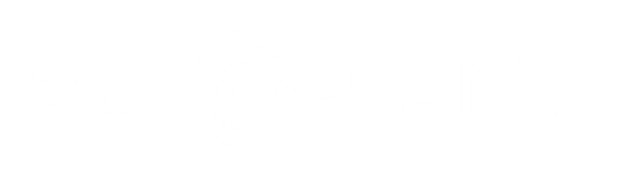 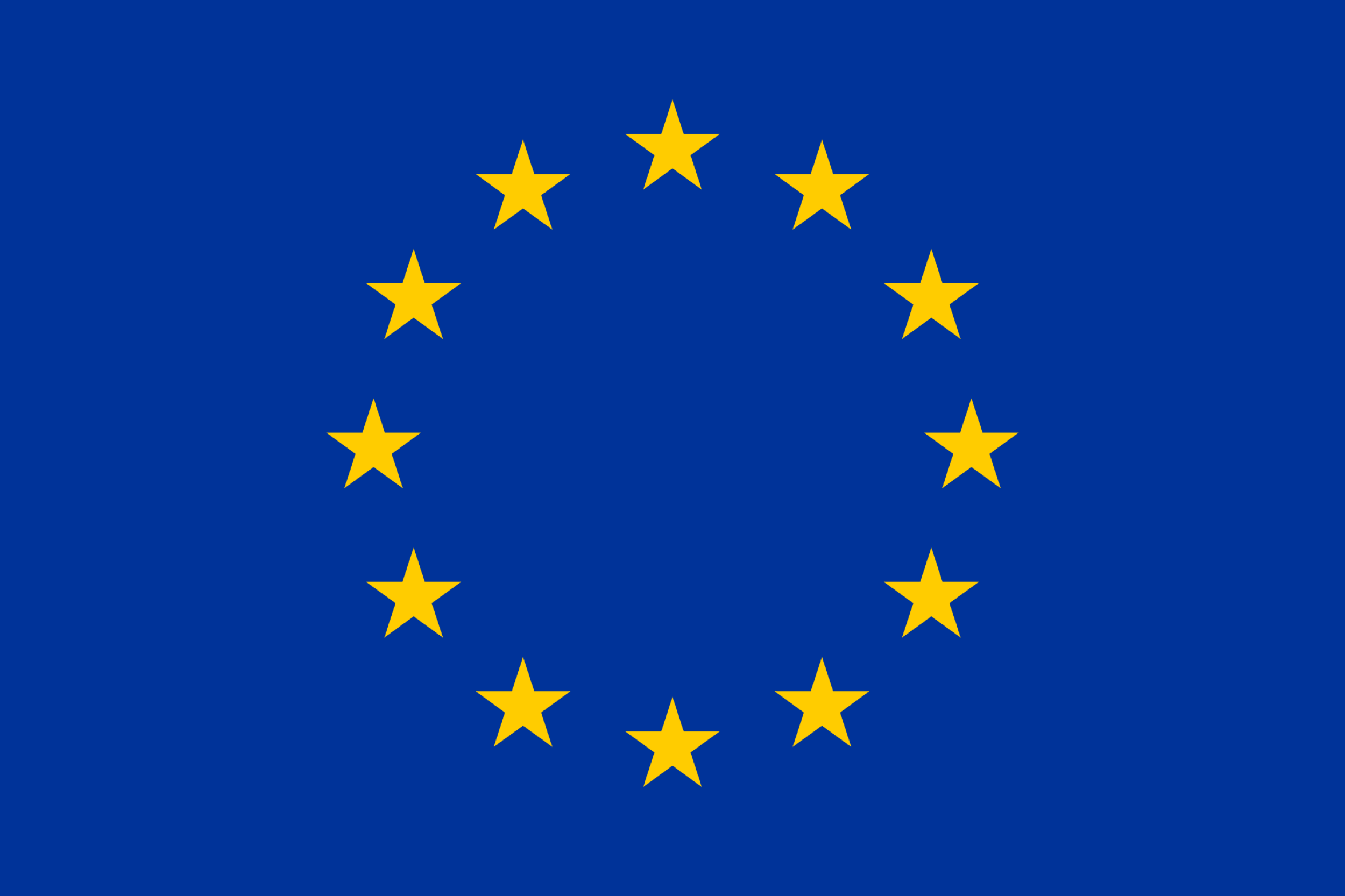 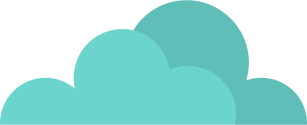 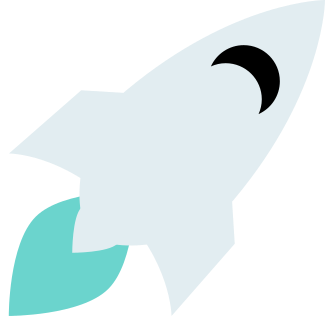 Comment mesure-t-on le pH ?
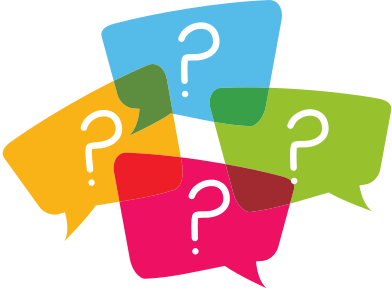 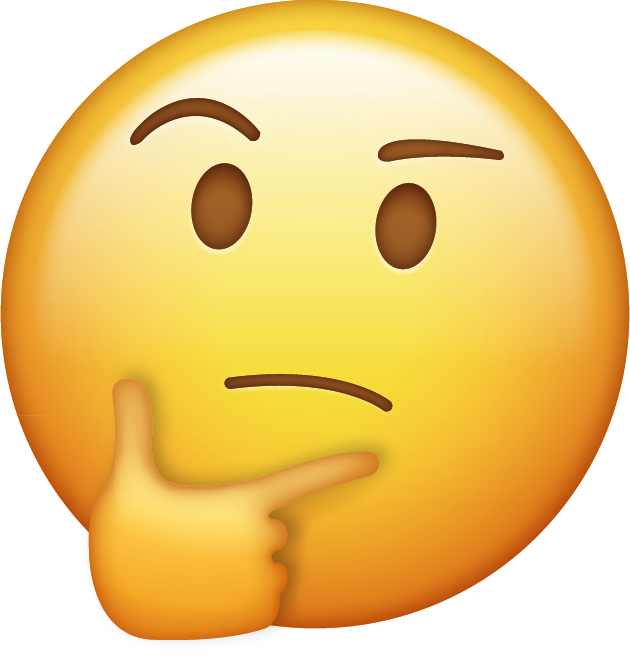 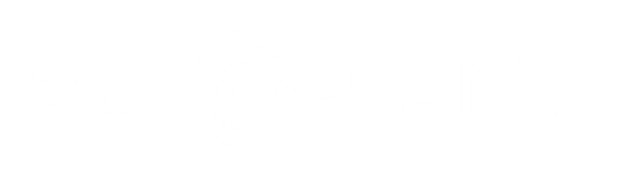 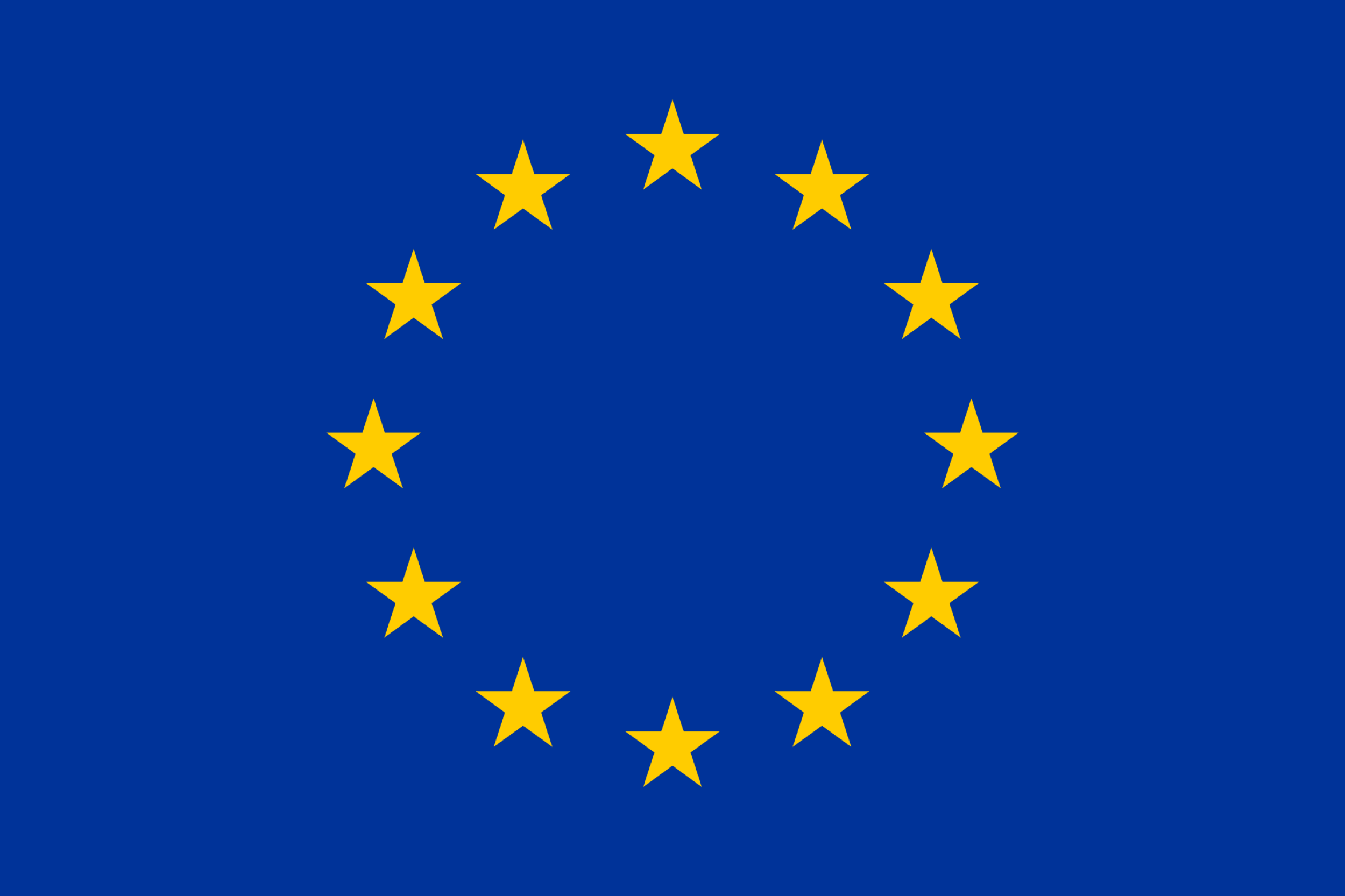 Comment mesure-t-on le pH ?
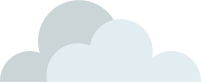 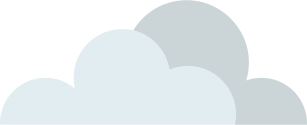 Cliquez sur le bouton pour voir la vidéo :
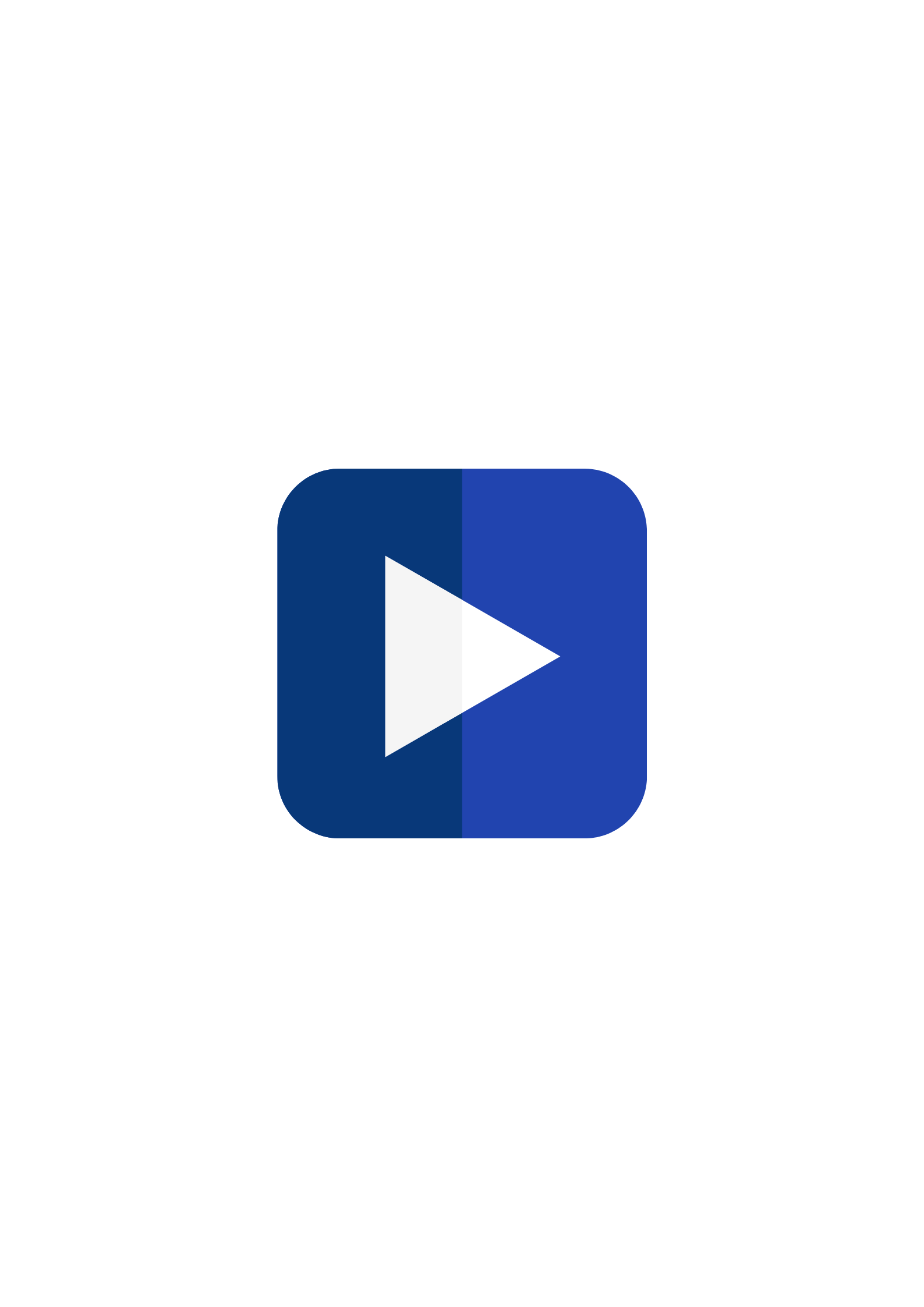 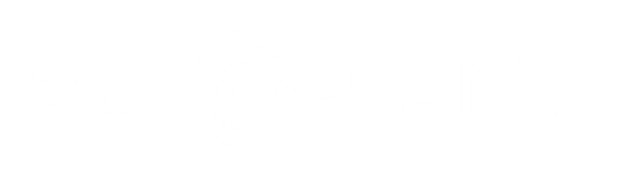 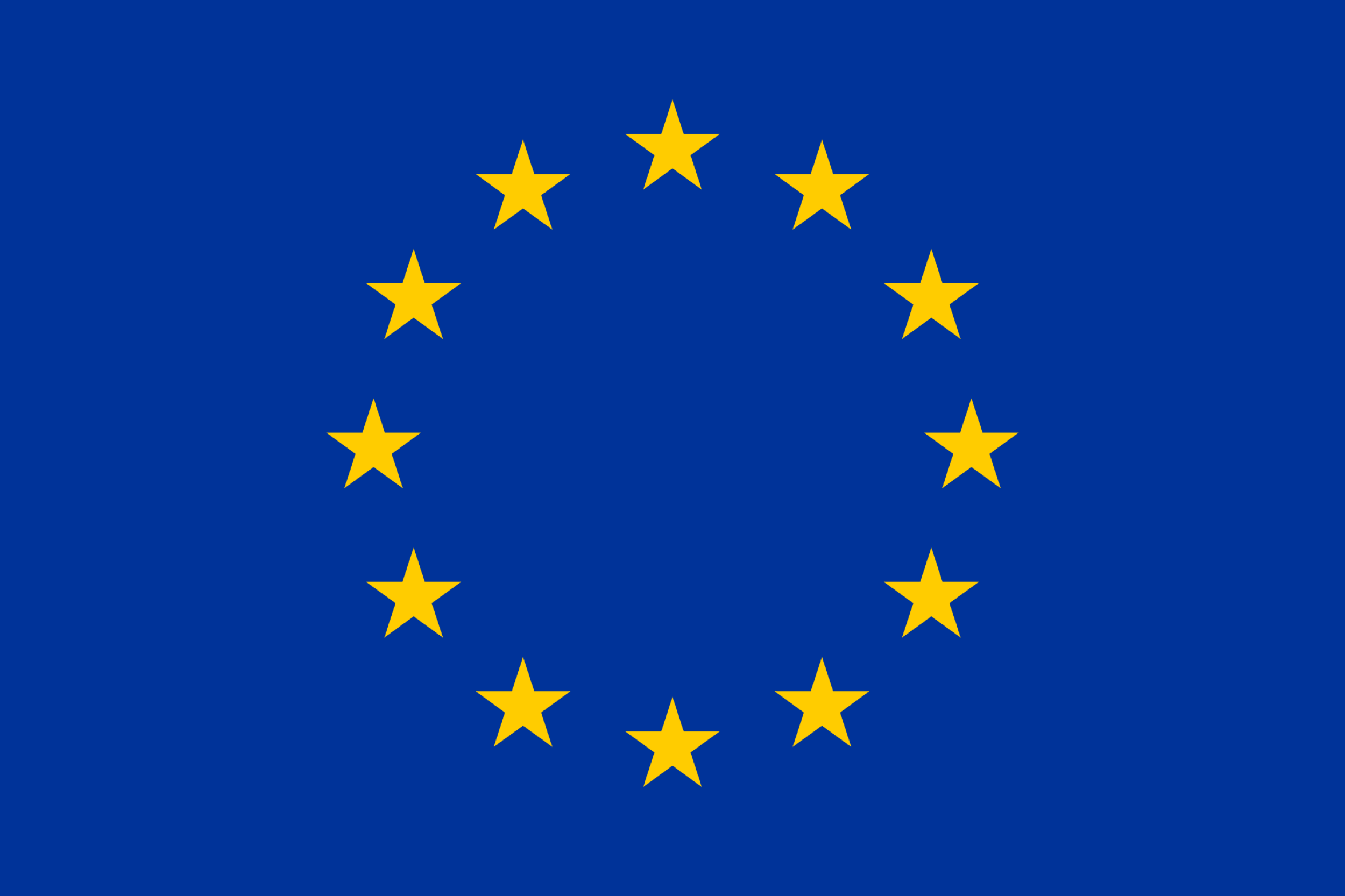 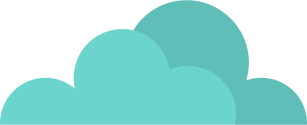 Que s’est-il passé ? Pourquoi ?
Discutez en groupes
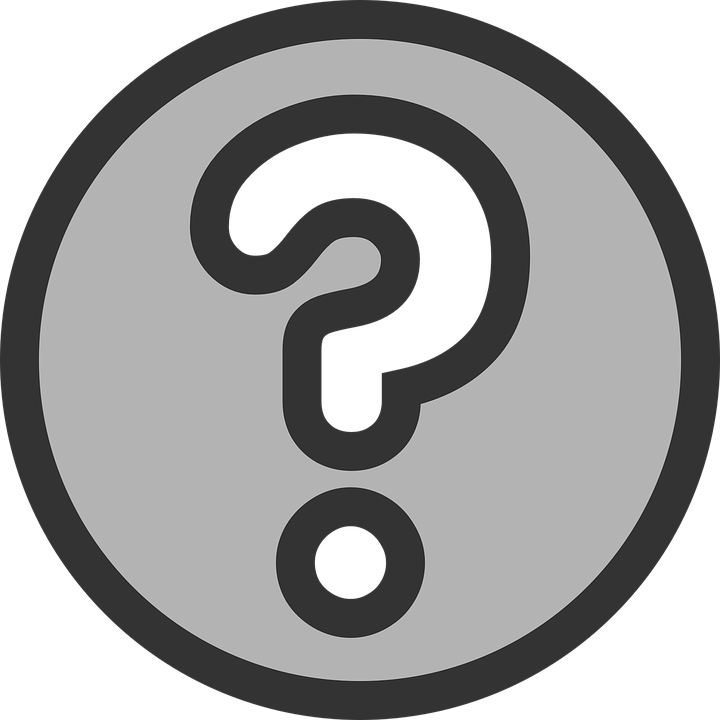 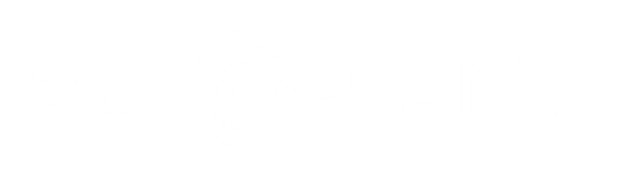 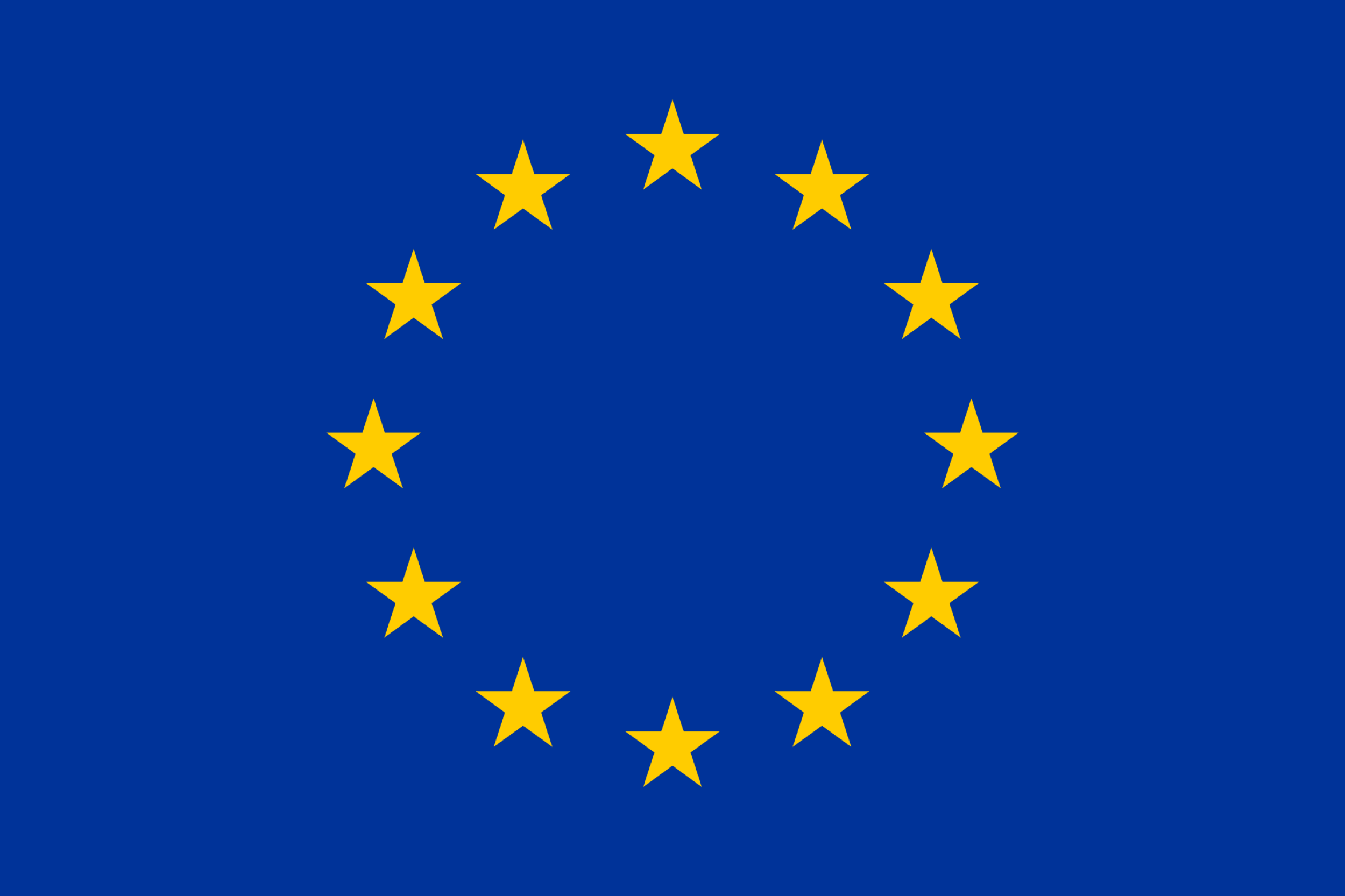 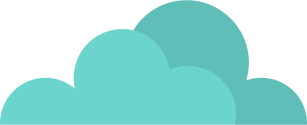 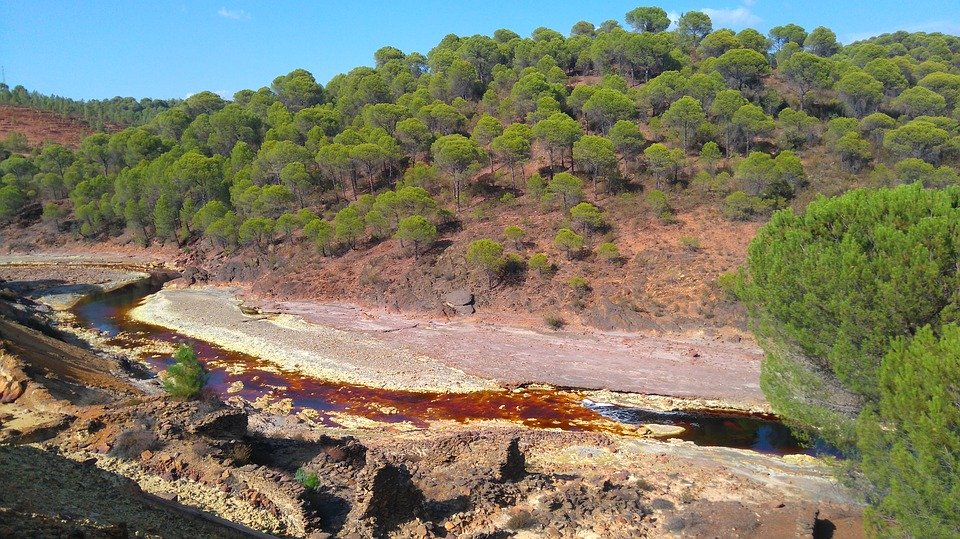 Le fleuveRio Tintoen Espagne
Environnement acide, analogue du passé de Mars.
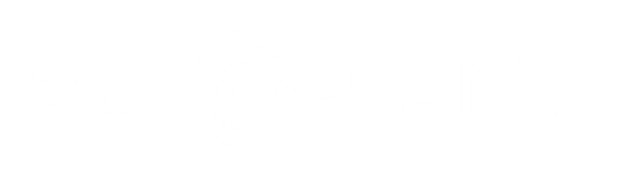 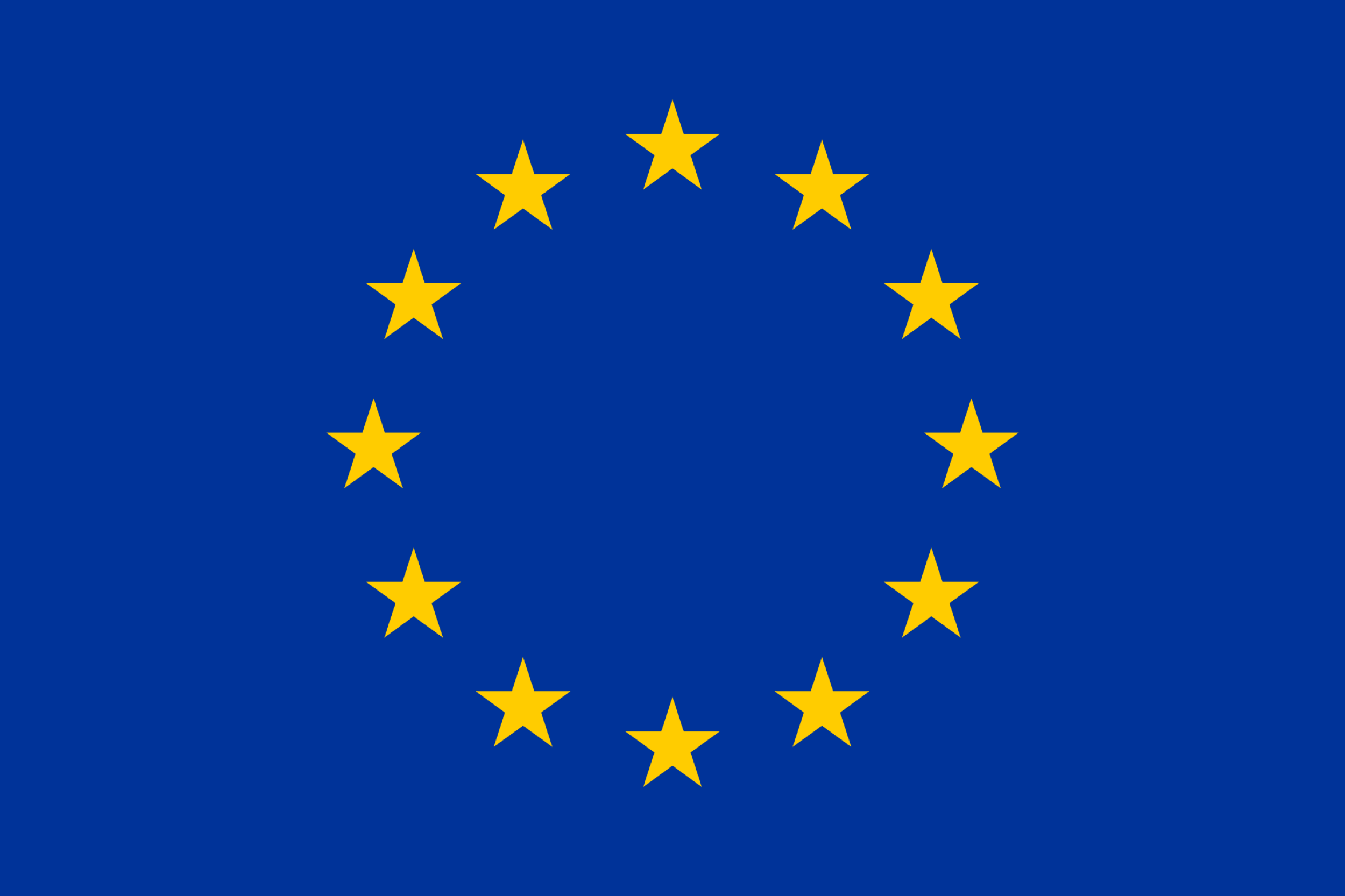 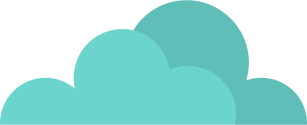 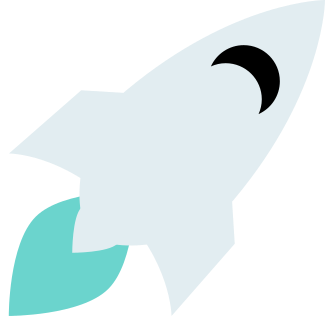 Comment le CO2 affecte-t-il le pH ?
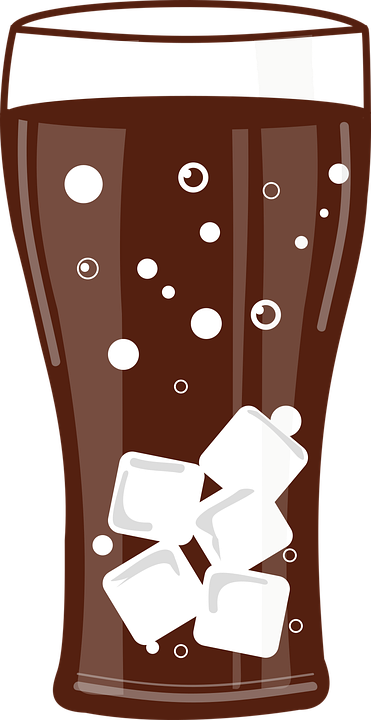 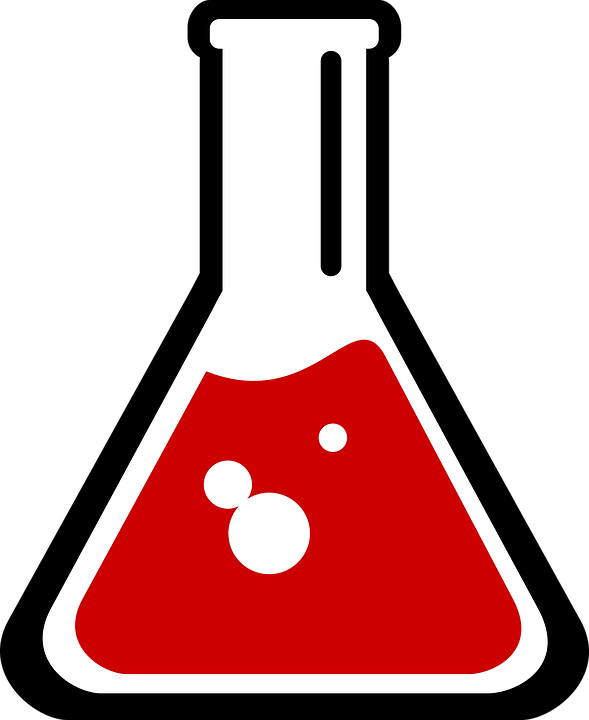 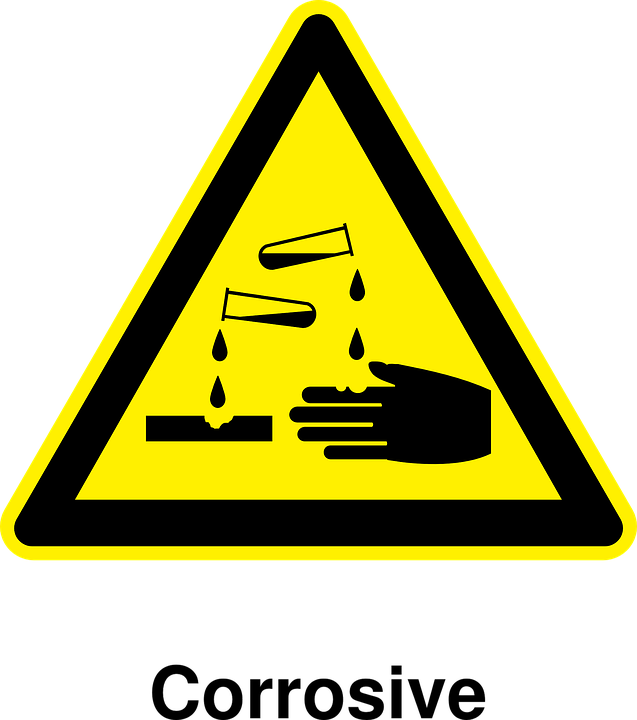 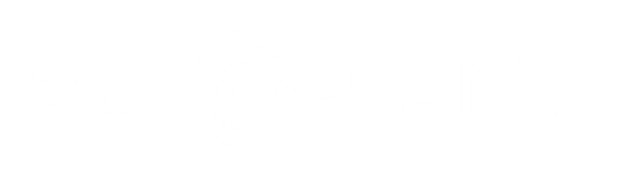 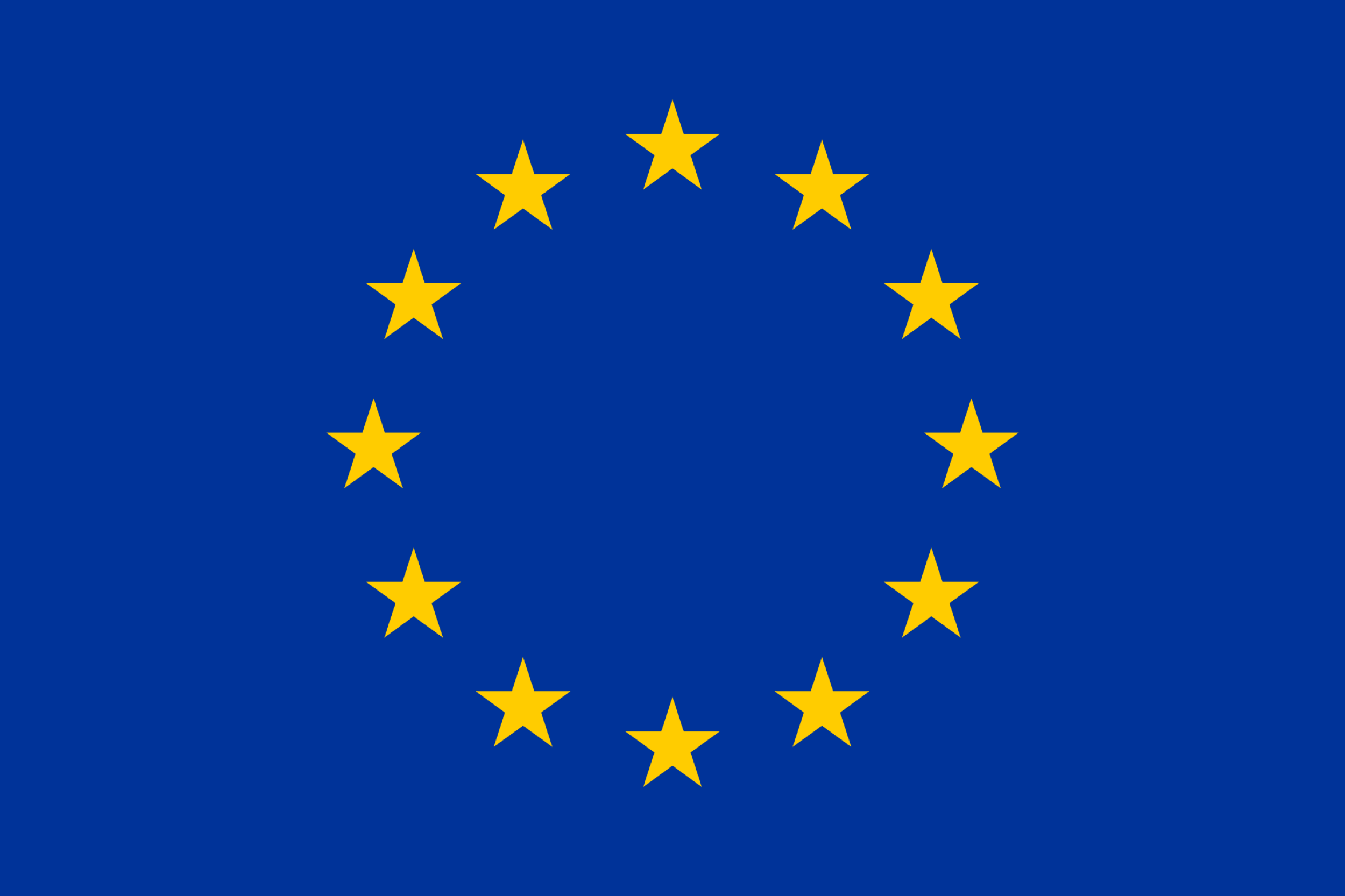 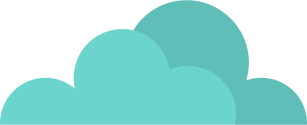 Comment pensez-vous que cela affecte l’habitabilité ?
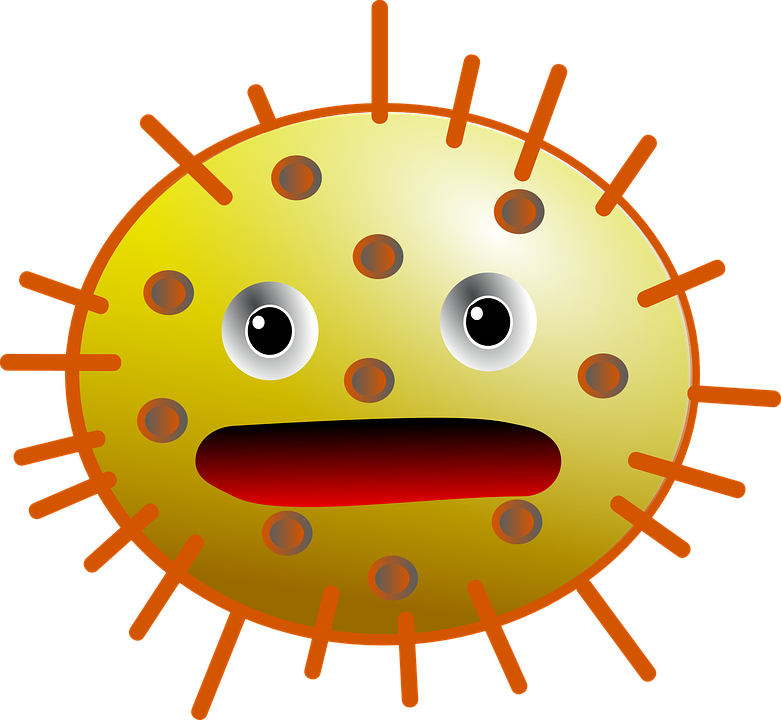 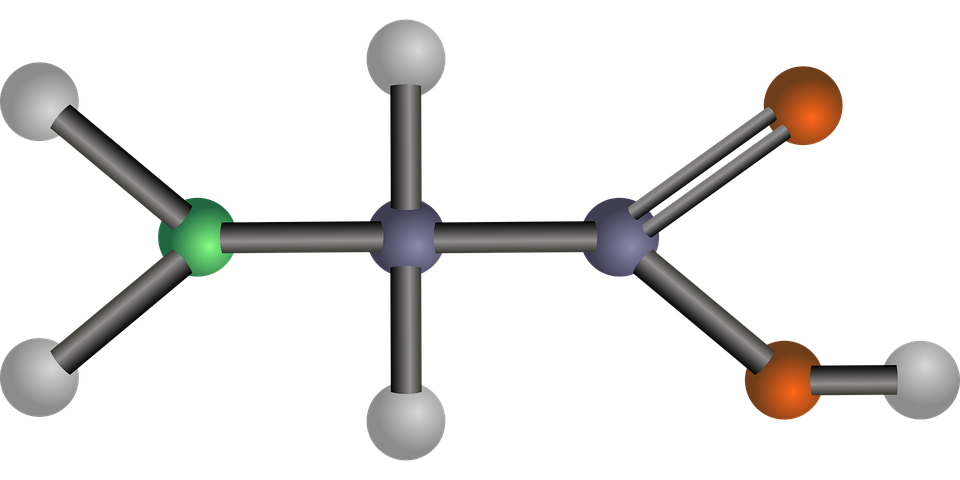 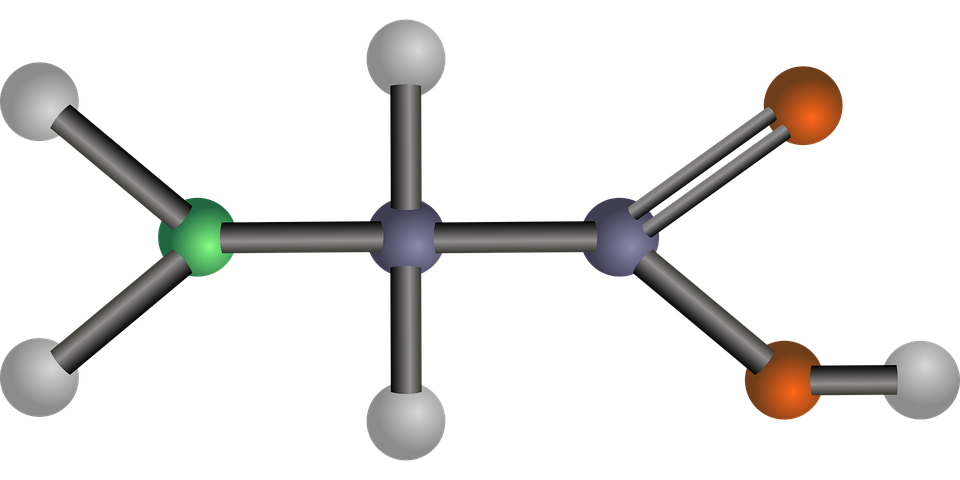 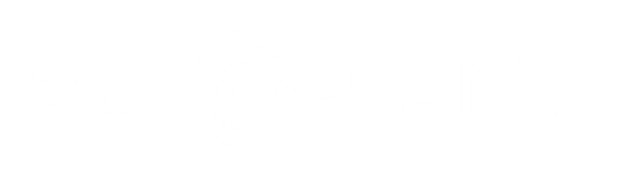 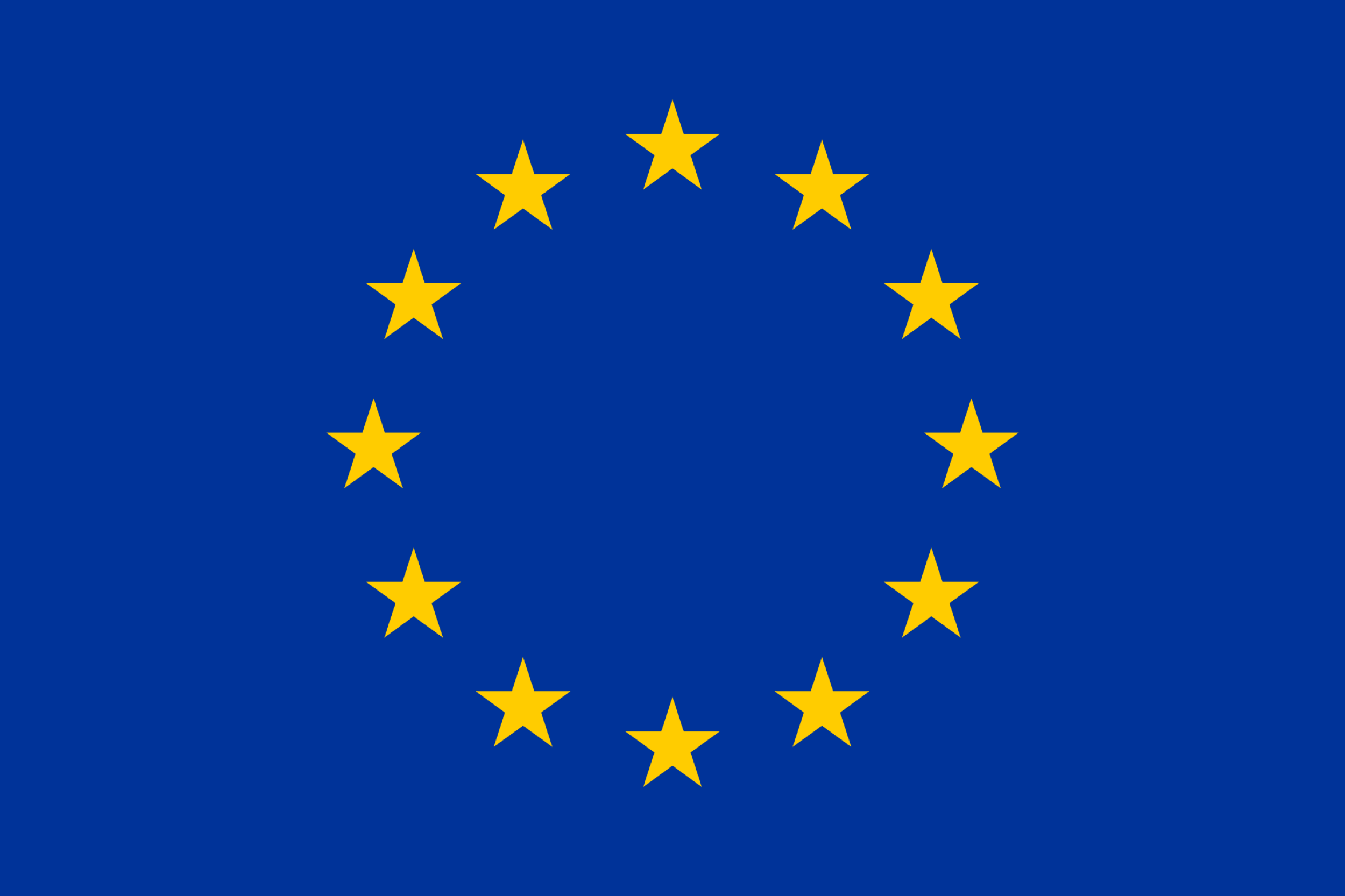 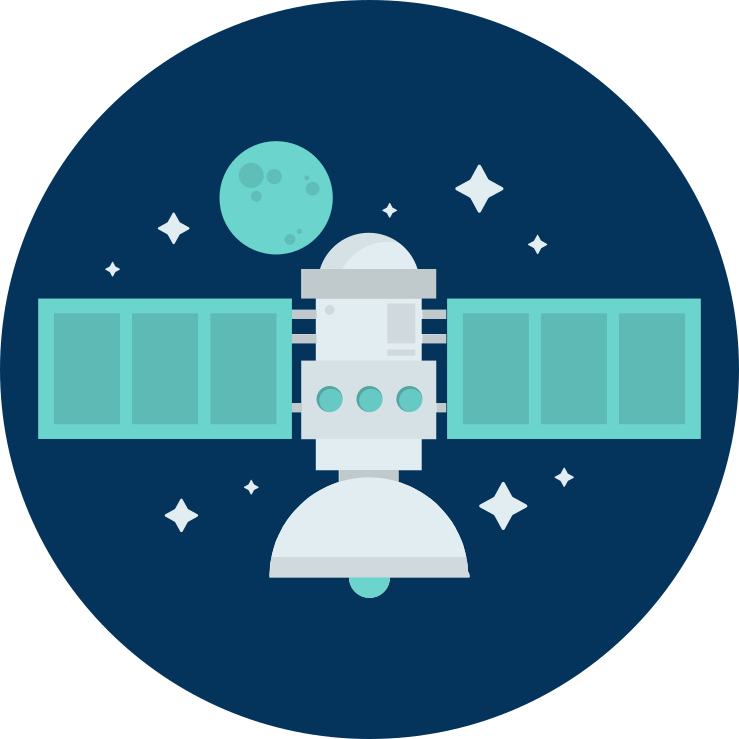 1
2
3
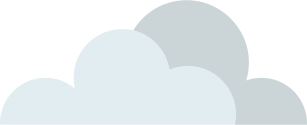 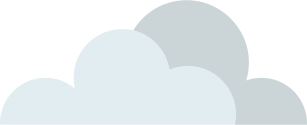 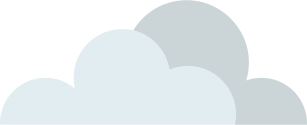 Que montre une échelle de pH ?
Quels facteurs sur Mars (passés ou présents) pourraient affecter le pH ?
Comment le pH pourrait-il affecter l’habitabilité de Mars ?
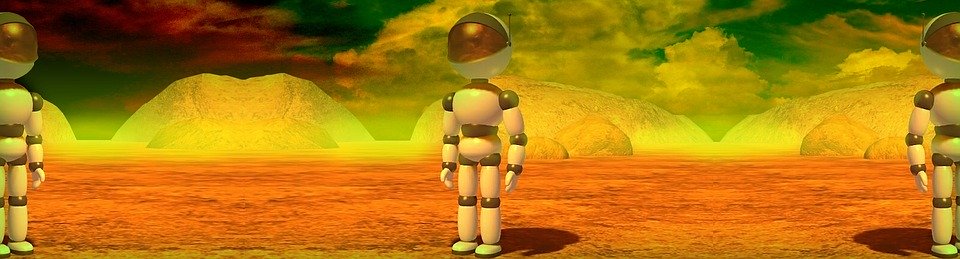 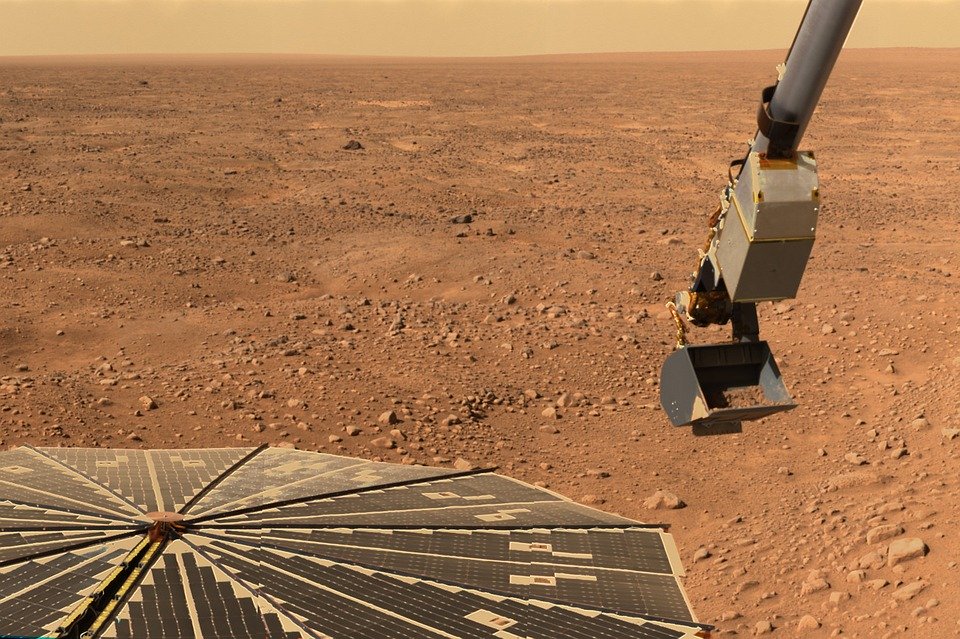 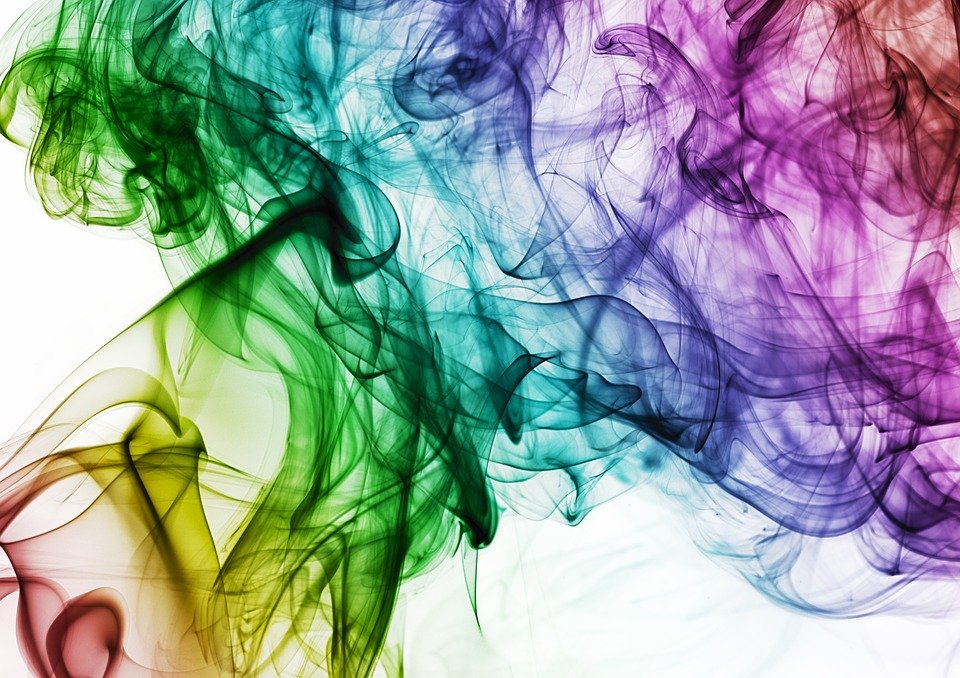 Répondez à ces questions à partir de ce que vous avez appris aujourd’hui
Bilan
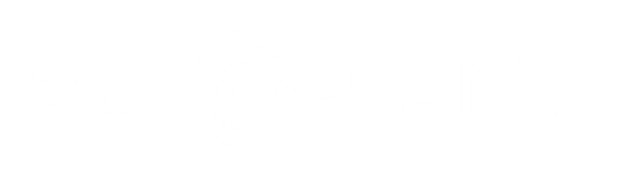 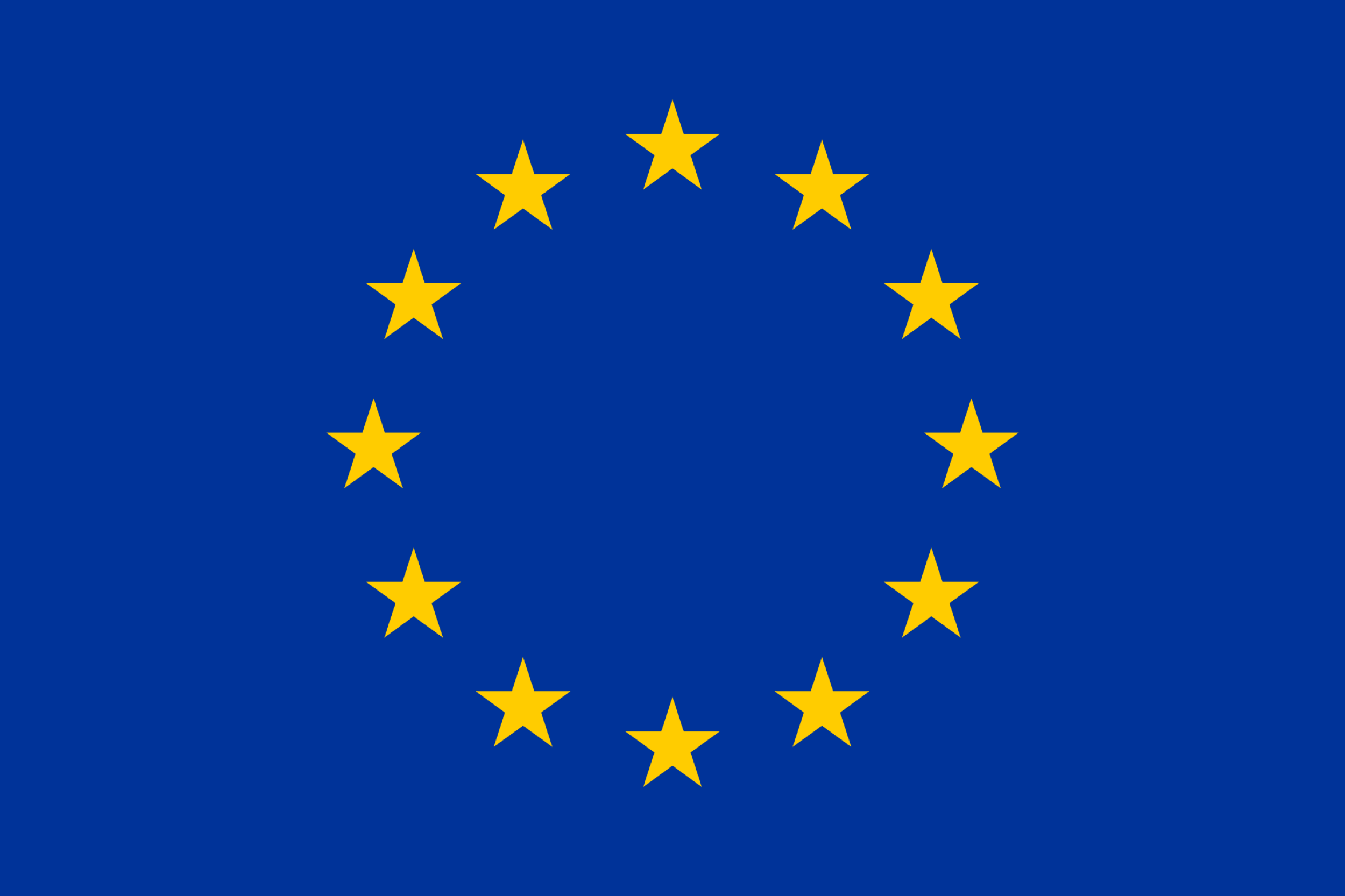